Interaktívne cvičenia
Učitelia v spolupráci s odborníkmi z praxe vytvorili prezentácie, do ktorých budú následne naprogramované interaktívne cvičenia. Dizajner interaktívnych cvičení zabezpečí dizajn daných cvičení, ktoré budú programátormi interaktívnych cvičení naprogramované a vložené do jednotlivých prezentácií.
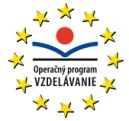 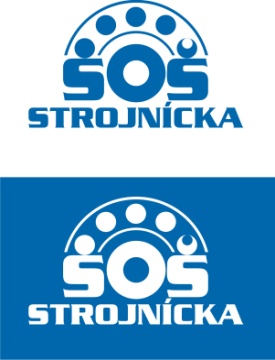 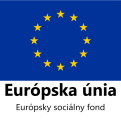 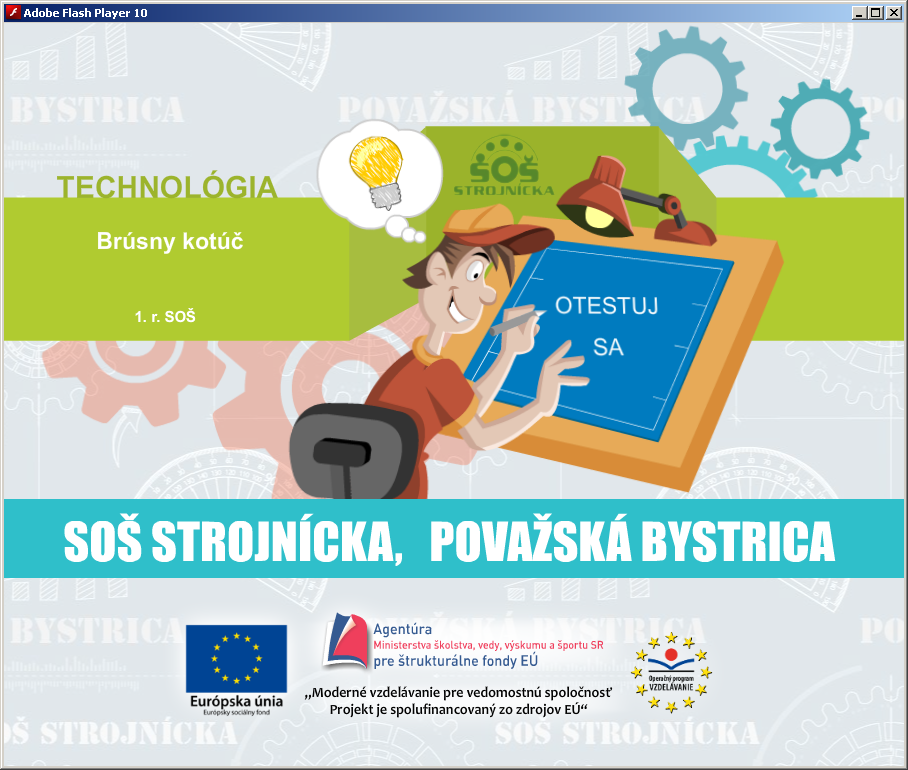 Interaktívne cvičeniePredmet : TechnológiaTéma: Sústruženie
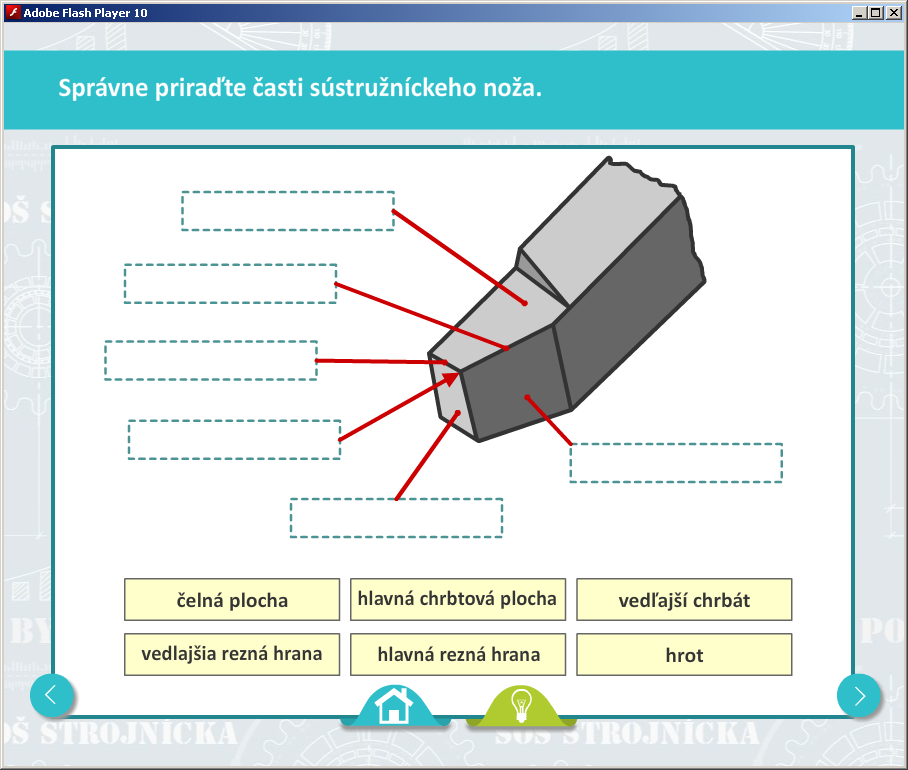 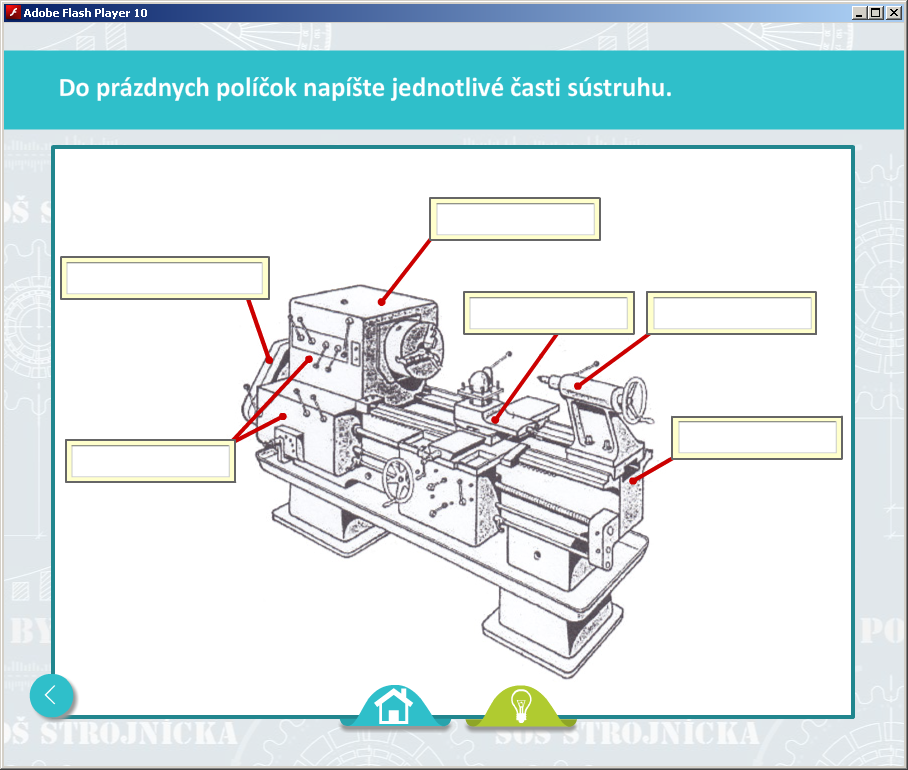 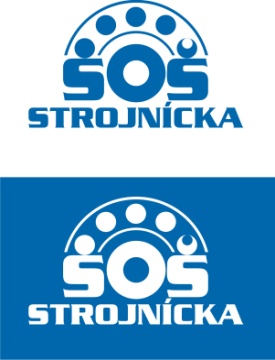 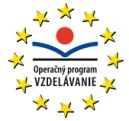 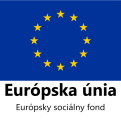 Interaktívne cvičeniePredmet : ElektronikaTéma: Signálová časť televízneho prijímača
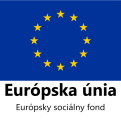 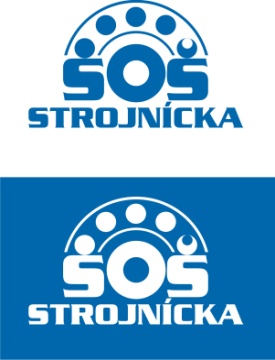 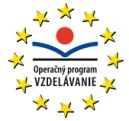 Interaktívne cvičeniePredmet : Fyzika, Matematika Témy : Lom svetla, Vlastnosti funkcie
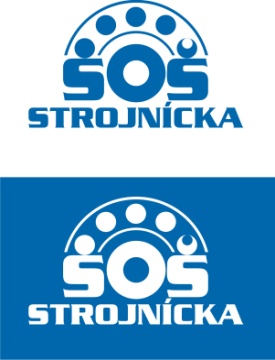 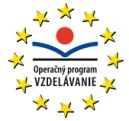 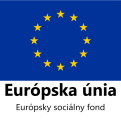 Interaktívne cvičeniePredmet : Informatika Téma : Opakovanie
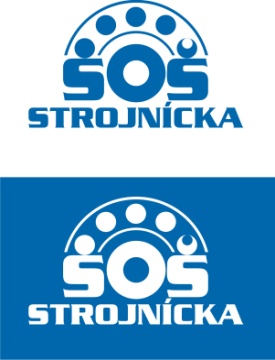 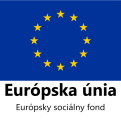 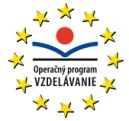